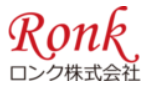 『見守りメッセージウォッチ』
のご紹介
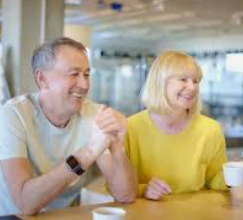 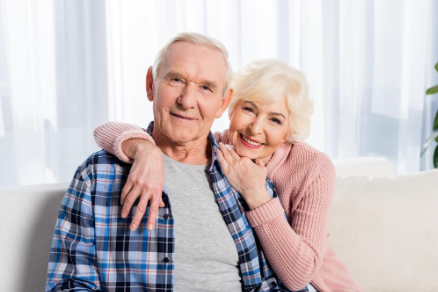 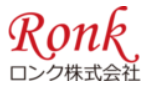 ■はじめに
(1)高齢者事故の77.1%は家内で起きている
　⇒だから家内の見守り、緊急時の通報・駆付けが必要

(高齢者の親を持つ子供の心情)
①離れて暮らす高齢の親が心配
②日中はデイサービスで安心だが、夜間は気がかり
③まだ元気そうだけど、万が一何かあった場合の
　連絡はできるのかしら
④フルタイムで働いているが、昼間親はひとりきり、
　怪我や倒れていないか心配
⑤家庭の都合で頻繁に会いに行けない、
  高齢の親が心配
⇒いつ起こるか分からないから、四六時中肌身に
　連絡機器があることが重要
　(入浴中、トイレ、就寝中、倒れて動けない場合…)
⑥服用薬の飲み忘れ等
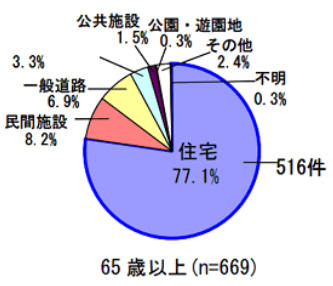 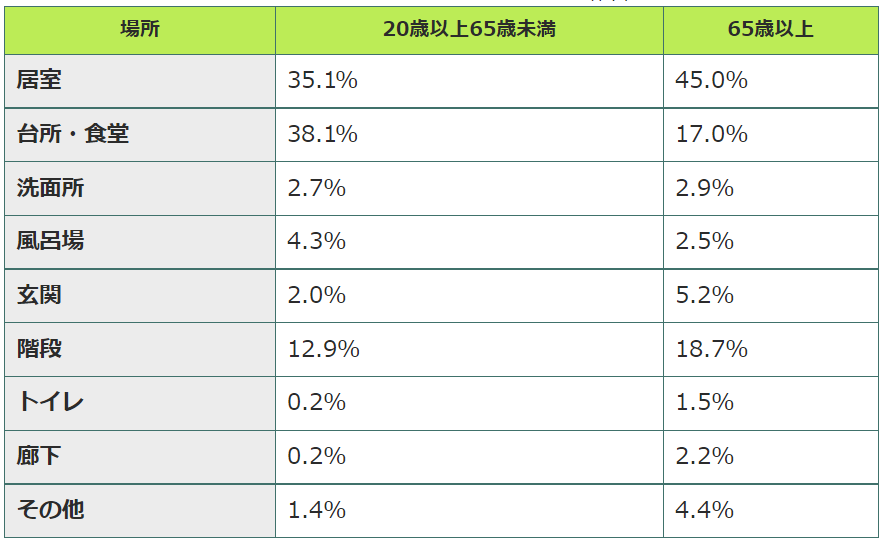 独立行政法人国民生活センター(2016年)
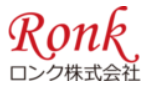 (2)操作が簡単なこと
⇒先ず使う高齢者本人が間違えずに使えることが重要
(見やすいボタン、大きな文字、簡単操作)








(3)耐久性がある
⇒イザというときに故障では何の意味もない。
　耐久性があり防水性、長持ちバッテリー
軽量：40g
腕時計サイズ：縦58mm×横42mm×厚13mm
省電力でバッテリ長持ち：400mAH(2週間継続利用可)
高い防水性：IP6/7相当(入浴、シャワー可)
簡単このボタン
を押すだけ
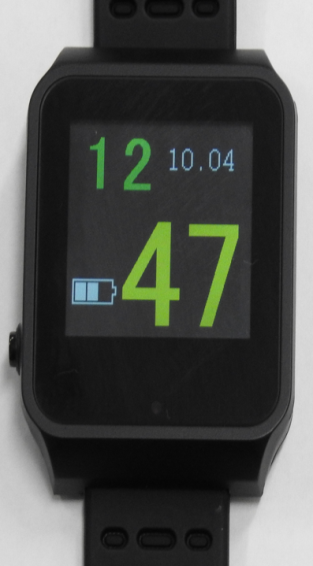 大きく
見易い画面
画面1.58inch
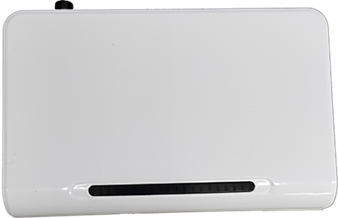 [Gateway]
送信メッセージの設定や
利用者の設定を行います
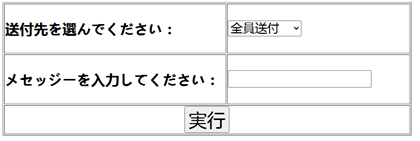 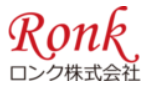 (4)費用も廉価で
⇒毎日使用するので、
イニシャルコストもランニングコストも安くないと…
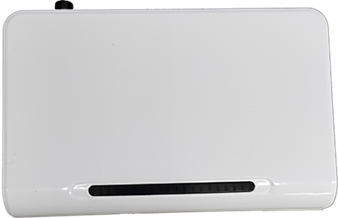 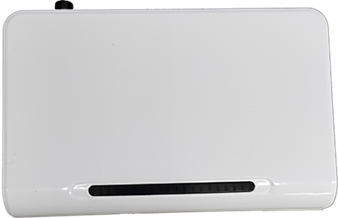 ②月額使用の場合
　初期費用：10,000円(税別)
    月額使用料：1,390円(税別)
　※初年度サポート費用含む
①一括購入の場合
　初期費用：59,800円(税別)
   ※初年度サポート費用含む
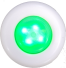 ③オプション
　無線音声センサー
　１個：10,000円(税別)
　※一括購入の場合のみ追加購入可能
※参考売価
[1.ダイレクトメッセージ機能]
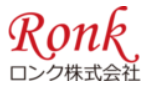 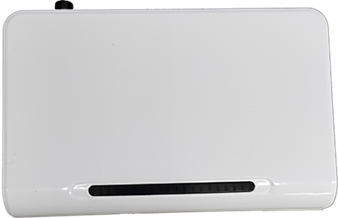 [Gateway]
送信メッセージの設定や
送付先設定を行います。
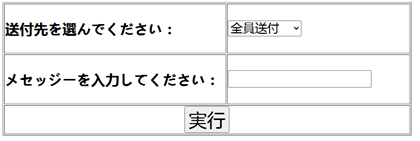 ・２Fでテレビを見ている親御さんの
腕時計に振動があり、“ご飯の用意できました”の文字を表示。
・他にケアマネージャの訪問時等
距離制限は
ありません
●重度の難聴者でも、
　円滑なコミュニケーションが可能
●無線なので、離れた場所でも利用可能
●ボタンを押さないと振動が止まらない
　見逃し防止仕様
・１Fで料理が用意できた時、
　2Fのお父さんを呼びたい
・他にケアマネージャの訪問時等
[2.見守り機能]
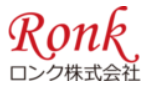 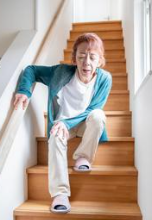 トイレで体調が悪くなった時
入浴中に体調が悪くなった時
就寝中に体調がわるくなった時
階段で足を痛めた
転倒した時
■体調急変で体が動かせない場合でも、救助要請が出せます。
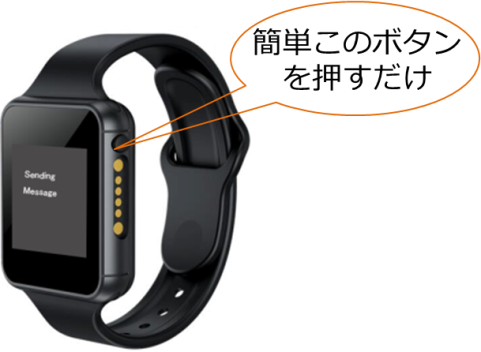 ※完全防水(IP6/7)なので、
洗面所、トイレ、入浴、キッチン…
何れもそのまま装着利用できます。
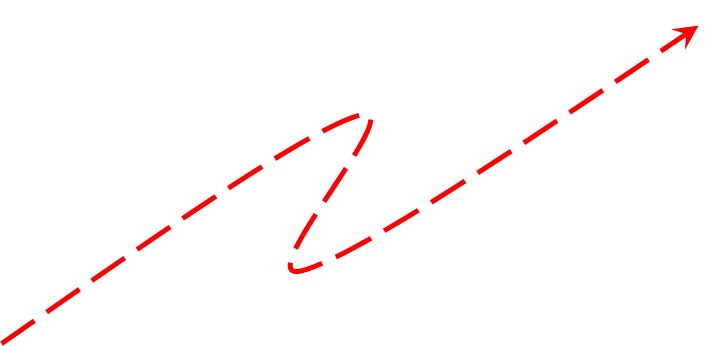 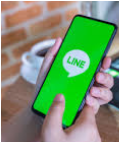 ●24時間365日、身に着けることに
　よって、急な体調不良時でも、
　咄嗟の連絡が可能。
救助要請メッセージを
LINEに届けます
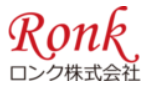 [3.リマインド機能]
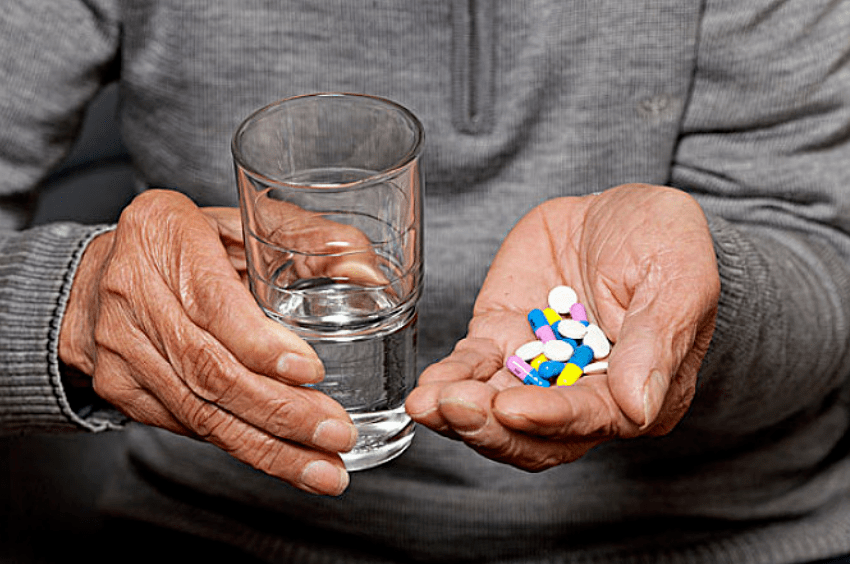 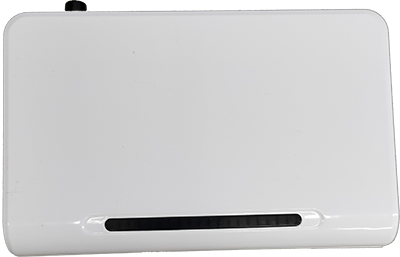 薬の時間

1番薬2錠
2番薬１錠
3番薬３錠
Gatewayで
薬の時間を設定します。
設定時間になったら、
振動と、“薬の時間”の表示でお知らせ。
(例)
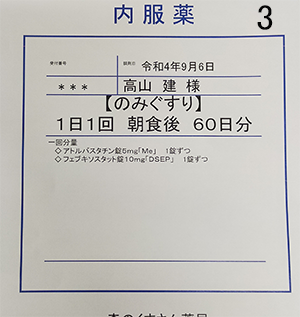 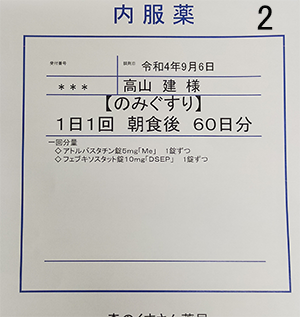 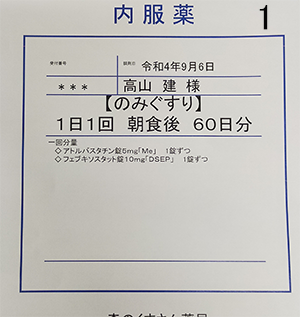 シニア層の記憶力低下に依る、
薬の飲み忘れや飲み間違いでの、病気悪化を防止します。
他に、検温時間の通知、宅配食予約の通知、お風呂湧かす通知、…etc
■薬の飲み忘れ、二度飲み防止
[4.無線音声センサー連動(オプション機能)]
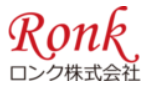 高齢者は警報音が聞こえにくいので、災害時は特に危険な状態になります。
音を検知し、振動と文字でお知らせします。
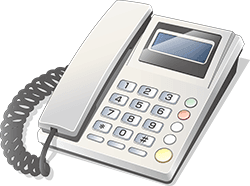 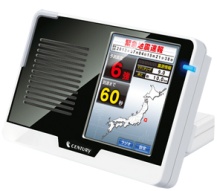 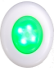 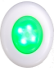 地震警報を検出、
振動とメッセージ
電話コールを検出、
振動とメッセージ
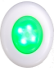 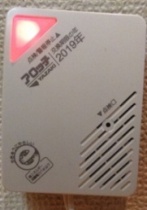 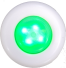 無線音声センサー
(別売り)
ガス漏れ警報を検出、
振動とメッセージ
検知センサーは無線なので、
機器のそばに置くだけ
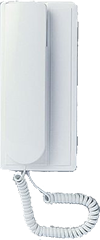 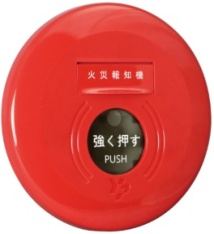 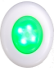 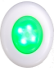 ドアホンベルを検出、
振動とメッセージ
火災警報警報を検出、
振動とメッセージ
ありがとうございました。

https://ronk-jp.com/